Empirical Social and Behavioral Research
BM. Purwanto, Ph. D.
Course Outline
1: Research Approach and Theoretical 		      Framework
2: Measure Development and Sampling
3: Data Collection: Experiment, Survey, 	      Interview, Observation, and 	 
	      Content Analysis
4: Data Analysis and Interpretation
5: Research Proposal Presentation
I
Research Approach and Theoretical Framework
Penjenjangan Riset
1.1 Style of Thinking
Sources of Knowledge and Style of Thinking
Postulate
Authority and Tradition
Self-Evident Truth
Sources of 
Knowledge
Common Sense
Science
Personal Experience
Case Studies
Myth and Superstition
Rationalism
Postulational
Self-Evident Truth
Scientific Method
Method of Authority
Idealism
Empiricism
Literary (Case Study)
Untested Opinion
Existentialism
1.2. Approaches to Social Research
Approaches to Social Resaerch
There is a debate over what science means.
Human beings are qualitatively different from the objects of study in the natural sciences.
The Approaches:
Positivism
Interpretive social science
Critical social science
Feminism
Postmodernism
Ten Questions of Assumptions and Ideas of the Approaches
What is the ultimate purpose of conducting social scientific research?
What is the fundamental nature of social reality?
What is the basic nature of human beings?
What is the view on human agency (free will, volition and rationality)?
What is the relationship between science and common sense?
What is constitutes an explanation or theory of social reality?
How does one determine whether an explanation is true or false?
What does good evidence or factual information look like?
What is relevance or use of social scientific knowledge?
Where do sociopolitical values enter into science?
Positivist Social Science
Positivist Social Science is used widely, and positivism, broadly defined, is the approach of the natural sciences.
Positivism
Positivism sees social sciences as an “Organized method for combining deductive logic with precise empirical observations of individual behavior in order to discover and confirm a set of probabilistic causal laws that can be used to predict general patterns of human activity.”
Interpretive Social Science
Interpretative Social Science is related to hermeneutics, a theory of meaning that origined in the nineteenth century.
There are several varieties of interpretive social science : hermeneutics, constructionism, ethnomethodology, cognitive, idealist, phenomenological, subjectivist, and qualitative sociology.
Interpretive Social Science (cont.)
In general, the interpretative approach is “The systematic analysis of socially meanigful action through the direct detailed observation of people in natural settings in order to arrive at understandings and interpretations of how people create and maintain their social worlds.“
Critical Social Science
Critical Social Science offers a third alternative to the meaning of methodology. Versions of this approach are called dialectical materialism, class analysis, and structuralism.
Critical Social Science mixed nomothetic (explanations rely heavily on causal laws, and interrelations) and idiographic (rich, in-depth, and detailed description).
Critical Social Science (cont.)
Critical socisl science defines social science as “A critical process of inquiry that goes beyond surface illusions to uncover the real structures in the material world in  order to help people change conditions and build a better worlds for themselves.”
Feminist
Feminist Research is conducted by people, almost all of them women, who hold a feminist self-identity and consciously use a feminist perspective.
Feminist Research is based on a heightened awareness that the subjective experience of women differs from an ordinary interpretative perspective (Olsen,1994).
Postmodern Research
Postmodernism distrusts abstract explanation and holds that research can never do more than describe, with all descriptions equally valid. A researchers’ description is neither superior nor inferior to anyone else’s and describes only the researcher’s personal experience.
Postmodern Research (cont.)
Extreme postmodernism reject the possibility of a science of the social world, distrust all systematic empirical observation, and doubt that knowledge is generalizable or accumulates over time.
A postmodern research report is similar to a work of art.
1.3. Dimensions and Major Types of Social Research
Basic and Applied Research Compared
Expanded Set of Basic and Applied Research Type
The purpose of a study
Exploration
If the issue was new or researchers had written little on it, a researcher began at the beginning. Exploratory researchers are creative, open minded, and flexible: adopt and investigate stance; and explore all sources of information.
Description
Descriptive research presents a picture of the specific details of a situation, social setting, or relationship.
Explanation
When a researcher encounter an issue that is already known and have a description of it, a researcher might begin to wonder why things are the way they are. The desire to know “why,” to explain, is the purpose of explanatory research.
Time dimension in research
Cross sectional: In cross-sectional research, researchers observe at one point in time.
Longitudinal
Time series: Time series research is a longitudinal study in which the same type of informations collected on a group of people or other units across multiple time periods. 
Panel: The researcher observes the exact same people, group, or organization across time periods 
Cohort: A cohort analysis is similar to the panel study, but rather than observing the exact same people, a category of people who share a similar life experience in a specified time period is studied.
Case study: In case-study research, a researcher examines, in depth, many features of a few cases over a duration of time. A researcher may intensively investigate one or two cases or compare a limited set of cases, focusing on several factors.
Quantitative Data Collection Techniques
Experiments.
Experimental research uses the logic and principles found in natural science research.
Surveys.
Survey techniques are often used in descriptive or explanatory research. 
In survey research, the researcher asks many people numerous questions in a short time period.
Content Analysis.
Content analysis is a technique for examining information, or content, in written or symbolic material.
Existing Statistic
In existing statistic research , a researcher locates a source of previously collected information, often in the form of government reports or previously conducted surveys.
This is also called secondary analysis research.
Qualitative Data Collection Techniques
Field Research.
Fields research (ethnography, participant observation) is usually used for exploratory and descriptive studies; it is rarely used for explanatory research.

Historical-comparative Research.
Historical-comparative research examines aspects of social life in a past historical era or across different cultures.
1.4. Inductive vs. Deductive and Qualitative vs. Quantitative Research
Research Context
Abstract Generalization
Deductive
Justification
Confirmatory
Quantitative
Inductive
Discovery
Exploratory
Qualitative
Concrete Empirical Evidence
28
Quantitative vs. Qualitative Research
1.5. Theoretical Framework
The Parts and Aspects of Social Theory
A Theoretical Framework
A conceptual model of how one theorizes or makes logical sense of the relationship among the several factors that have been identified as important to the problem.

A logically developed, described, and explained network of associations among variables of interest to the research study.
Types of Variables
The dependent variable/criterion variable.
The variable of primary interest to the researcher.

The independent variable/predictor variable.
One that influences the dependent variable in either a positive or a negative way.

The moderating variable.
One that has a strong contingent effect on the independent variable-dependent variable relationship.

The intervening variable/mediating variable.
One that surfaces between the time the independent variable operate to influence the dependent variable and their impact on the dependent variable.
Five Basic Features of A Theoretical Framework
The variables considered relevant to the study should be clearly identified and labeled in the discussions.
The discussions should state how two or more variables are related to one another.
If the nature and direction of the relationship can be theorized on the basis of the findings from previous research, then there should be an indication in the discussion as to whether the relationship would be positive or negative.
Five Basic Features of A Theoretical Framework
There should be a clear explanation of why we would expect these relationship to exist.
A schematic diagram of the theoretical framework should be given so the reader can see and easily comprehend the theorized relationship.
Structural Model
eq1
eq2
eq3
es1
es2
es3
ebl1
ebl2
ebl3
q1
q2
q3
s1
s2
s3
bl1
bl2
bl3
Quality
Satisfaction
Behavioral 
Loyalty
Variety Seeking
Behavior
ebl
esat
vsb2
vsb1
vsb3
evsb1
evsb2
evsb3
II
Measure Development and Sampling
2.1. Emic vs. Etic and Inductive vs. Deductive Measurement
MeasurementEmic and Etic Approach
An emic approach to the measurement process begins with empirical indicators and aims to discover the constructs that facilitate our understanding of these indicators. 

An etic approach to the measurement process begins with formal constructs and aims to select empirical indicators to represent these constructs.
Deductive Measurement Process for the Hypothesis
Theorize the causal relationship
Abstract Construct
Abstract Construct
+ or -
Level of Theory
Conceptualization of variables
Conceptual Definition
Conceptual Definition
Operational Level
Operationalization of variables
Observed variable
Observed variable
Empirical Level
Test the empirical hypothesis
Inductive Measurement Process
for the Proposition
Theorize the relationship
Abstract Construct
Abstract Construct
+ or -
Level of Theory
Conceptualization by refining the working ideas and concepts
Conceptual Definition
Conceptual Definition
Operational Level
Operationalization by forming concepts from data and working ideas
Observed variable
Observed variable
Empirical Level
Observe empirical conditions and gather data
Hypothetical causal relationship
Abstract Construct
Abstract Construct
Level of Theory
Conceptualization
Conceptualization
Conceptual Definition
Conceptual Definition
Operational Level
Operationalization
Operationalization
Tested empirical hypothesis
Indicator of Measure
Indicator of Measure
Empirical Level
Quantitative Measurement: Conceptualization and Operationalization
2.2. Formative vs. Reflective Measure
Measurement Model Formative and Reflective
Formative: to explain
Reflective: to describe
Factor
Indicator
Construct
Factor
Indicator
Factor
Indicator
Multiple Indicator Multiple Cause (MIMIC) Model:Integrating Formative and Reflective Measure
Formative: to explain
Reflective: to describe
ζ
ε1
1
β1
Indicator
Factor
Construct
β2
2
ε2
Factor
Indicator
3
β1
ε3
Factor
Indicator
The Impact of Measurement Error
Y = f (X); Y = βx.y  X + e 
βx.y = βs * x
βx.y = observed regression coefficient
 βs = the true structural coefficient
x = the reliability of predictor variable
Consequences of Measurement Model Misspecification
The distinction between formative and reflective indicators is important because failure to properly specify measurement relations can threaten the statistical conclusion validity of a study’s findings.
Consequences of Measurement Model Misspecification
Measurement model misspecification can sometimes bias estimates of the structural relationships between constructs and potentially undermine statistical conclusion validity. 

Measurement model misspecification may cause Type I and/or Type II errors of inference in hypothesis testing.
Type I and Type II Error
Formative vs. Reflective Measure (1)
If the measures represent defining characteristics that collectively explain the meaning of the construct, a formative indicator measurement model should be specified. 

However, if the measures are manifestations of the construct in the sense that they are each determined by it, a reflective-indicator model is appropriate.
Formative vs. Reflective Measure (2)
If the measures are reflective, they should share a strong common theme, and each of them should capture the essence of the domain of the construct. Reflective measures are typically viewed as being sampled from the same conceptual domain. 

If the indicators are formative, they may not necessarily share a common theme, and each of them may capture a unique aspect of the conceptual domain.
Formative vs. Reflective Measure (3)
A reflective-indicator measurement model explicitly predicts that the measures should be strongly correlated with each other because they share a common cause.
 
A formative-indicator measurement model makes no predictions about the correlations among the measures. They might be high, low, or somewhere in between.
Formative vs. Reflective Measure (4)
If the indicators are not expected to be highly correlated, a reflective-indicator measurement model would seem to be inappropriate.

However, if the indicators are expected to be highly correlated, then either model might be appropriate, and one would need to rely on the other criteria.
Formative vs. Reflective Measure (5)
If some of the measures are expected to have different antecedents and/or consequences, they should be modeled as formative indicators,

Whereas if they all share virtually the same antecedents and consequences, they should be modeled as reflective indicators.
2.3. Validity and Reliability of a Measure
Goodness of a Measure
Validity
How well an empirical indicator and the conceptual definition of the construct that the indicator is supposed to measure fit together
Reliability
The dependability or consistency of the measure of a variable
Practicality
Convenience, efficiency, and interpretability
Validity of Measure
FACE AND CONTENT VALIDITY (JUDGMENTAL)

CONCURRENT VALIDITY (CORRELATION, CROSS SECTIONAL)

PREDICTIVE VALIDITY (CORRELATION, LONGITUDINAL)

CONSTRUCT VALIDITY (JUDGMENTAL, CONVERGENT – DISCRIMINANT TECHNIQUES, FACTOR ANALYSIS)
Convergent Validity: Average Variance Extracted
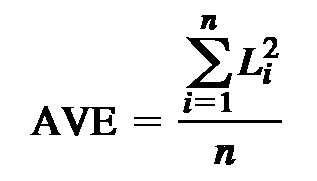 Li: Standardized factor loading of item i
n: Number of items
Reliability of Measure
INTERNAL CONSISTENCY (SPLIT HALF TECHNIQUE, ITEM-TO-TOTAL CORRELATION, CRONBACH’S COEFFICIENT ALPHA)

STABILITY (TEST-RETEST)

EQUIVALENCE (INTERRATER RELIABILITY, DELAYED EQUIVALENT FORMS)

CONSTRUCT RELIABILITY (CONFIRMATORY FACTOR ANALYSIS)
Conbach’s Alpha
K: Number of items
Si2 : Variance of each item
ST2 : Variance of total items
Conbach’s Alpha
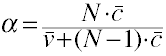 N: Number of items
c: Inter-item covariance
v: Variance of each item
Construct Reliability
(Sum of i)2
  =  ---------------------------------
         (Sum of i)2 + (Sum of εi)
i: Standardized factor loading of item i
εi: Indicator measurement error of item i
Construct Reliability
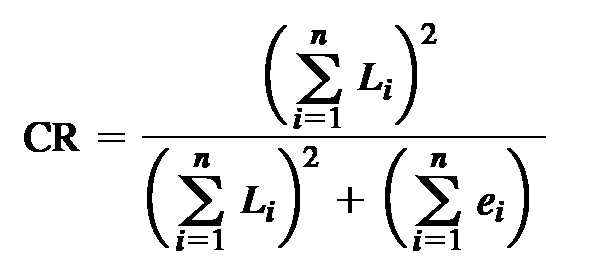 2.4. Types of Data and Scales
Data Types
Order	Interval		Origin
Nominal	none		none			none

Ordinal	yes		unequal		none

Interval	yes		equal or		none
					unequal
Ratio	yes		equal			zero
Commonly Used Scales
Likert scale.
Thurstone Scale
Bogardus Social Distance Scale
Semantic Differential
Guttman Scaling
2.5. Sampling
Sampling DesignSelection of Elements
Population
Population Element
Sampling
Census
What is a Good Sample?
Accurate: absence of bias

Precise estimate: no sampling error
Steps in Sampling Design
What is the relevant population?
What are the parameters of interest?
What is the sampling frame?
What is the type of sample?
What size sample is needed?
How much will it cost?
Probability and Nonprobability Sampling
Probability Sampling
Simple random sampling
Systematic sampling
Stratified sampling
Proportionate
Disproportionate
Cluster sampling
Double sampling
Nonprobability Sampling
Convenience Sampling
Purposive Sampling
Judgment Sampling
Quota Sampling
Snowball Sampling
Deviant case
Sequential sampling
Theoretical sampling
Type of Probability Samples
Type of Non-probability Samples
III
Data Collections: Experiment, Survey, Interview, Observation, and Content Analysis
3.1. Validity of Research and Basic Evidence of Causality
Validity of a Research
Internal validity
Establishing causality or the power to produce effect
Depth of knowledge or credibility
External validity
Generalization
Replicable
Realism
Basic Evidence of Causality
Co-variation
Temporal sequence
Absence of nuisance or confounding factors
3.2. Experimental Research
Experimental Research
In experimental design, a researcher changes a situation (gives treatment/manipulation) and has control over the setting in which the change is introduced.
The experimental method was borrowed by the social sciences from the natural sciences, and began in psychology.
Experimental Research
Four trends speeded the expansion of the experimental method in this period: 
the rise of behaviorism, 
the spread of quantification,
various changes in research subjects, and
practical applications.
Parts of the Experiment
Treatment or independent variable
Dependent variable
Pretest
Posttest
Experimental group
Control group
Random assignment
Random assignment vs. matching
A Comparison of the Classical Experimental Design with Other Major Design
Threats to Internal Validity in Experiment
Selection bias
History
Maturation
Testing effect
Instrumentation
Experimental mortality
Statistical regression
Diffusion of treatment
Compensatory behavior
Experimenter expectancy
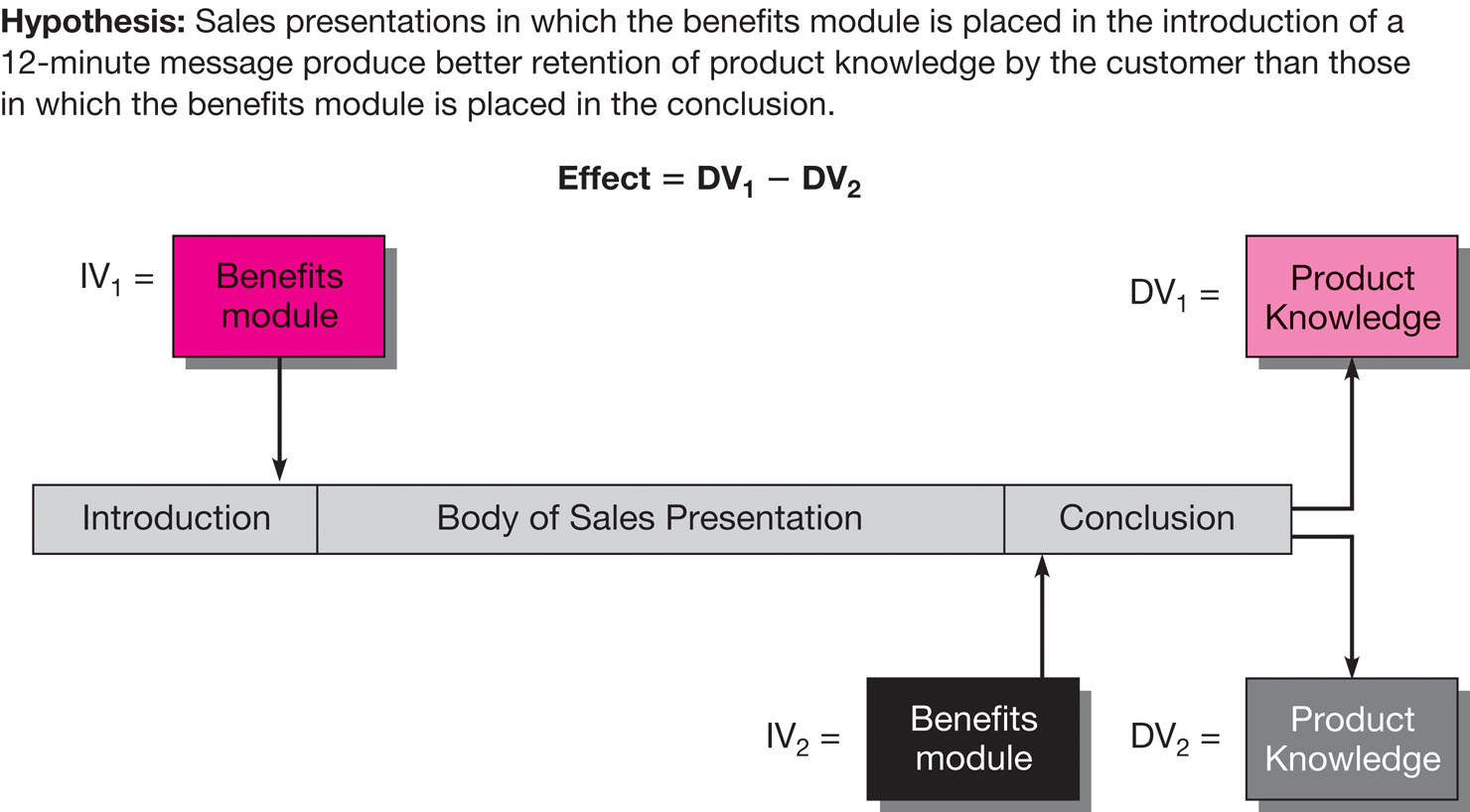 3.3. Survey Research
Survey Research
Positivist approach to social science
Quantitative and statistical
Sample many respondents
Appropriate for research questions about self-reported beliefs or behaviors
Ask about many things at one time
Measure many variables
Test several hypotheses
Steps in Conducting a Survey
Step 1
Develop hypotheses
Decide on type of survey
Write survey questions
Decide on response categories
Design layout
Step2
Plan how to record data
Pilot test survey instrument
Step 3
Decide on target population
Get sampling frame
Decide on sample size
Select sample
Step 4
Locate respondents
Conduct interviews
Carefully record data
Steps in Conducting a Survey
Step 5
Enter data into computers
Recheck all data
Perform statistical analysis on data
Step 6
Describe methods and findings in research report
Present findings to others for critique and evaluation
Things to Avoid in Survey Question Writing
Jargon, slang, abbreviations
Vagueness: “What is your income?”
Emotional language and prestige bias: exploited vs. underpaid
Double-barreled questions: “Does this company have pension and health insurance?”
Leading questions: “Should the mayor spend even more tax money trying to keep the streets in top shape?” vs, “Should the mayor fix the potholed and dangerous streets in our city?”
Things to Avoid in Survey Question Writing
Issues beyond respondent capabilities
False premises: “The economy is much better now. Do you plan to expand your business?”
Distant future intentions: “Suppose a new grocery store opened down the road. Would you shop at it?” 
Double negatives: “I don’t get no job?” 
Avoid overlapping or unbalanced responses: “Are you working or unemployed (full-time home-makers, people on vacation, students)?” ; “What kind of job is the mayor doing: outstanding, excellent, very good, or satisfactory?”
Getting Honest Answers
Question on sensitive topics
Social desirability bias: people tend to over-report being cultured, giving money to charity, etc.
Knowledge question: vs. opinion
Contingency questions. Two (or more) part question. The answer of the first question determines the second question.
Closed Questions
Advantages
Disadvantages
Easier and quicker for respondent to answer
Easier to compare answer from different respondents
The response choices can clarify question meaning for respondents
Respondents are more likely to answer about sensitive topics
Fewer irrelevant or confused answer to question
Less articulate or less literate respondents are not at a disadvantage
Replication is easier
They suggest idea that respondents would not otherwise have
Respondents with no opinion or knowledge can answer anyway
Respondents can frustrated because their desired answer is not a choice
It is confusing if many response choices are offered
Misinterpretation of a question can go unnoticed
Distinctions between respondent answers may be blurred
Clerical mistakes are possible
They force respondents to give simplistic responses to complex issues
They force people to make choices they would not make in the real world
Open Question
Advantages
Disadvantages
Different respondents give different degrees of detail in answers
Responses may be irrelevant or buried in useless detail
Comparisons and statistical analysis become very difficult
Coding responses is difficult
Articulate and highly literate respondents have an advantage
Questions may be too general who lose direction
Responses are written verbatim, which is difficult for interviewers
A greater amount of respondent time, thought and effort is necessary
Respondents can be intimidated by questions
Answers take up a lot of space in the questionnaire
Permit an unlimited number of possible answers
Respondents can answer in detail and can qualify and clarify responses
Unanticipated findings can be discovered
Permit adequate answers to complex issues
Permit creativity, self-expression and richness or detail
Reveal a respondent’s logic, thinking process and frame of reference
3.4. Observation
Observation
Unobtrusive Measures is that the people being studied are not aware of it but leave evidence of their social behavior or actions “naturally.”
Unobtrusive observation
Erosion measures: e.g. measure interest in different exhibits by noting worn tiles on the floor in different parts of a museum
Accretion measure: e.g. examine the contents of garbage dumps to learn about lifestyles from what is thrown away
Nonreactive/Unobtrusive Measure
Creating nonreactive measures follows the logic of quantitative measurement: 
a researcher first conceptualizes a construct, 
then links the construct to nonreactive empirical evidence, which is its measure.
The operational definition of the variable includes how the  researcher systematically notes and records observations.
3.5. Structured Survey Interview
Structured Survey Interview
Its goal is to obtain accurate information from another person
The interview is a short-term, secondary social interaction between two strangers with the explicit purpose of one person’s obtaining specific information from the other.
Information is obtained in a structured conversation in which the interviewer asks prearranged questions and records answers, and the respondent answers.
The survey interview
Ordinary conversation
Interviewer asks and respondent answers most of the time
Only the respondent reveals feelings and opinions
Interviewer is nonjudgmental and does not try to change respondent’s opinions or beliefs
Interviewer tries to obtain direct answers to specific questions
Interviewer avoids making ritual responses
Questions and answers from each participants are relatively equally balanced
There is an open exchange of feelings and opinions
Judgments are stated and attempts made to persuade the other of particular points of view
A person can reveal deep inner feelings to gain sympathy or as a therapeutic release
Ritual responses are common
The survey interview
Ordinary conversation
Respondent provides almost all information.
Interviewer control the topic, direction and pace
Interviewer attempts to maintain a consistently warm but serious and objective tone throughout
Respondent should not evade questions and should give truthful, thoughtful answers
The participants exchange information and correct the factual errors that they are aware of
Topics rise and fall and either person can introduce new topics
The emotional tone can shift from humor, to joy, to affection, to sadness, to anger, and so on
People can evade or ignore questions and give flippant or noncommittal answers
Stages of An Interview
The interviewer gets in the door, shows authorization, and reassures and secures cooperation from the respondents.
The main part of the interview consists of asking questions and recording answers.
The interviewer uses the exact wording on the questionnaire—no added or omitted words and no rephrasing.
The interviewer knows how and when to use probes. A probe is a neutral request to clarify an ambiguous answer, to complete an incomplete answer, or to obtain a relevant response.
The last stage is the exit, when the interviewer thanks the  respondent and leaves.
Interview Bias
Errors by the respondent – forgetting, embarrassment, misunderstanding or lying.
Unintentional errors or interviewer sloppiness – contacting wrong respondent, misreading question, omitting question.
Intentional subversion by interviewer – purposeful alteration of answers
Influence due to the interviewer’s expectation about respondent’s answers based on the respondent’s appearance, living situation or other answers.
Failure of an interviewer to probe or to probe properly
Influence on the answers due to the interviewer’s appearance, tone, attitude, reaction to answers or comments.
3.6. Content Analysis
Content Analysis
Content analysis is a technique for gathering and analyzing the content of text.
The content refers to words, meanings, pictures, symbols, ideas, themes, or any message than can be communicated.
The text is anything written, visual, or spoken that serves as a medium for communication.
Types of Content Analysis
Conventional content analysis
Directed content analysis
Summative content analysis
Topics Appropriate for Content Analysis
for problems involving a large volume of text.
when a topic must be studied “at a distance.”
can reveal messages in a text that are difficult to see with casual observation.
Measurement in Content Analysis
Careful measurement is crucial in content analysis because a researcher takes diffuse and murky symbolic communication and thrust it into precise, objective, quantitative data.

Constructs in content analysis are operationalized with a coding system, a set of instructions or rules on how to systematically observe and record content from text.
Unit of Analysis
The units of analysis can vary a great deal in content analysis.
It can be a word, a phrase, a theme, a plot, a newspaper article, a character, and so forth.
In addition to units of analysis, researchers use other units in content analysis that may or many not be the same as units of analysis: recording units, context units, and enumeration units.
What is Measured?
Measurement in content analysis uses structured observation: systematic, careful observation based on written rules.

Coding systems identify four characteristics of text content: frequency, direction, intensity, and space.
What is Measured?
Frequency simply means counting whether or not something occurs and, if it occurs, how often.
Direction is noting the direction of messages in the content along some continuum (e.g., positive or negative, supporting or opposed).
Intensity is the strength or power of a message in a direction.
Space in written text is measured by counting words, sentences, paragraphs, or space on a page.
Manifest Coding
Coding the visible, surface content in a text is called manifest coding.

Manifest coding is highly reliable because the phrase or word either is or not present.
Latent Coding
A researcher using latent coding (also called semantic analysis) looks for the underlying, implicit meaning in the content of a text.

Latent coding tends to be less reliable than manifest coding.
Inter-coder Reliability
The researcher measures inter-coder reliability, a type of equivalence reliability, with a statistical coefficient that tells the degree of consistency among coders.

The coefficient is always reported with the results of content analysis research.
How to Conduct Content Analyis
Question formulation.
Units of analysis.
Sampling.
Variables  and constructing coding categories.
Existing Statistics/Documents and Secondary Analysis
The main sources of existing statistics are government or international agencies and private sources.
Secondary Survey Data
Secondary analysis is a special case of existing statistics; it is the reanalysis of previously collected survey or other data that were originally gathered by others.
Secondary analysis is increasingly  used by researchers.
Limitations in the Use of Secondary Data Analysis
Units of Analysis and Variable Attributes
Common problem in existing statistics is finding the appropriate units of analysis.
Many statistics are published for aggregates, not the individual.
A related problem involves the categories of variable attributes used in existing documents or survey questions.
Limitations in the Use of Secondary Data Analysis
Validity
Validity problems can occur when the researcher’s theoretical definition dos not match that of the government agency or organization that collected the information.

Official policies and procedures specify definitions for official statistics. Another validity problem arises when official statistics are a surrogate or proxy for a construct in which a researcher is really interested.
Limitations in the Use of Secondary Data Analysis
Reliability
Problems with reliability can plague existing statistics research.
Stability reliability problems develop when official definitions or the method of collecting information changes over time.
Representative reliability can be a serious problem in official government statistics.
This goes beyond recognized problems, such as the police stopping poorly dressed people more than well-dressed people, hence poorly dressed, lower-income people appear more often in arrest statistics.
Limitations in the Use of Secondary Data Analysis
Missing Data
One problem that plagues researchers who use existing statistics and documents is that of missing data.
Sometimes, the data were collected but have been lost.
IV
Data Analysis and Interpretation
4.1. Unit of Analysis, Variables, Testing Mediating and Moderating Effect, Multilevel and Cross-level Analysis.
Mediating Effect of Self-Efficacy on the Relationship between Role Conflict and Adaptability
β3
Role Conflict
Self Efficacy
Adaptability
β1
β2
Moderating Effect of Gender on The Relationship between Role Conflict and Adaptability
Gender
Role Conflict
Adaptability
β
Unit of Analysis, Variables, and Cross-Level Analysis
Group Cohesiveness
Individual Absence
Group Level
Individual Level
4.2. Measures of Central Tendency, Variation, and Relation of Variables
Measure of Central Tendency
Researchers use three measures of central tendency: 
Mean, used for interval and ratio data
Median, used for ordinal data
Mode, used for nominal/categorical data
Measures of Variation
Researchers measure variation in three ways:

Range:  a measure of dispersion for one variable indicating the highest and the lowest scores 

Percentile: a measure of dispersion for one variable that indicates the percentage of cases at or below a score point
Measures of Variation
Researchers measure variation in three ways:

Standard deviation:  a measure of dispersion for one variable that indicates an average distance between the scores and the mean

Z-scores: a standardized location of a score in a distribution of scores based on the number of standard deviations it is above or below the mean
Summary of Major Types of Descriptive Statistics
Type I and Type II Error
V
Group Presentation
The Notion of Research
Start with broad questions
Narrow down, focus in
Identify concepts or variables
Develop theoretical framework
Operationalize the variables
Develop measures
Collect data
Analyze data
Interpret the results
Get the insights
Relate and generalize back to the broad questions
Hypothesis
a tentative guess assumed for use in devising theory or planning experiments intended to be given a direct experimental test when possible
a conjectural statement of the relation between two or more variables
a formal statement that presents the expected relationship between an independent and dependent variable
a research question is essentially a hypothesis asked in the form of a question
a tentative prediction about the nature of the relationship between two or more variables.
Nature of Hypotheses
It can be tested –verifiable or falsifiable
Hypotheses are not moral or ethical questions
It is neither too specific nor to general
It is a prediction of consequences
It is considered valuable even if proven false
Hypothesis Statement
Y and X are associated (or, there is an association between Y and X).
Y is related to X (or, Y is dependent on X).
As X increases, Y decreases (or, increases in values of X appear to effect reduction in values of Y).
A is different from B
A is higher than B
Hypothesis Development
Initial Ideas
Initial Observations
Search of Theory and Research Literature
Problem Statement
Conceptual Definition
Theoretical Definition
Operational Definition
Research Hypothesis
(a specific deductive prediction)
Conceptual Definition
Role conflict is the degree of incompatibility of expectations associated with a role (Kahn, Wolfe, Quinn, Snoek, and Rosenthal 1964). 

Role conflict may take form of person-role conflict, intra-role conflict, and inter-role conflict (Wright and Noe 1996). Person-role conflict means the requirements of a person’s role violate her or his personal values, needs, and attitudes. Intra-role conflict arises when different people’s expectations for a role are incompatible. Inter-role conflict occurs when the multiple roles performed by a person involve incompatible expectations.
Conceptual Definition
Emotional exhaustion reflects feelings of being depleted of energy and drained of sensation due to excessive psychological demands. Emotional exhaustion primarily occurs in intensive and people-oriented occupations that involve charged interpersonal interactions (Maslach and Jackson, 1981).

bm-purwanto@ugm.ac.id
Theoretical Definition
Role conflict has a significant, positive relationship with emotional exhaustion. Emotional exhaustion arises when employees are unable to reconcile incongruent expectations of their roles (Singh, Goolsby, and Rhoads 1994).
Hypothesis
Role conflict has a positive relationship with emotional exhaustion.
Employees with higher role conflict will experience higher emotional exhaustion.

                               +
Role Conflict
Emotional Exhaustion
Operational Definition
The role conflict measure consists of 7 items.
conflict between employee’s work role and personal values 
conflict between employee’s expectation and supervisor’s expectation
etc.
Respondents indicated their agreement/disagreement with each item, using a five-point scale ranging from ‘strongly disagree’ to ‘strongly agree’.
Structure of the Report
Introduction (3 p)
Background
Problem statement
Objectives of the study
Benefits of the study
Scope of the study
Literature review and Theoretical Framework (5 p)
Theoretical review
Review of previous related studies
Hypotheses
Theoretical framework
Research Methods (3 p)
Relevant population
Sampling design
Data collection method
Opertional definition of the variables
Instruments to collect the data
Methods of data analysis
Results and Doscussions (5 p)
Statistical results
Interpretaion of the results
Discussion of the results
Summary and Conclusions (3 p)
References
Appendices